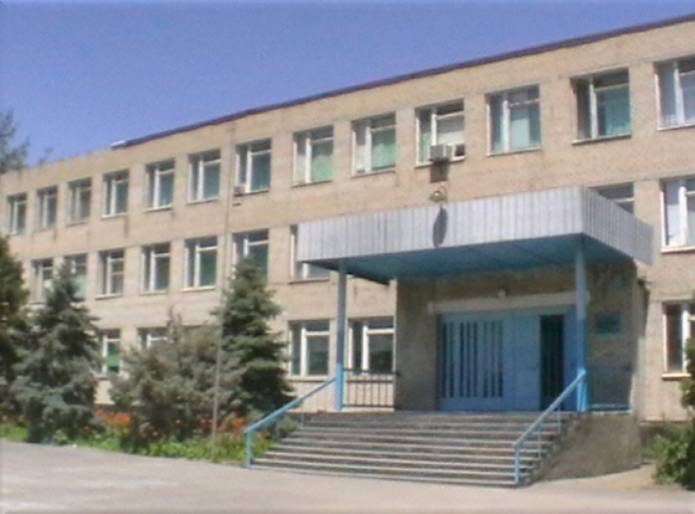 Творческая презентация педагогического опытаЯ- УЧИТЕЛЬ ЗДОРОВЬЯ
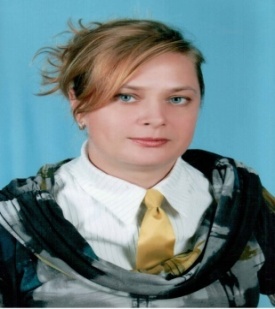 Кобылат Елены Николаевны
учителя  начальных классов
высшей квалификационной категории 
МБОУ Весёловская СОШ №1

п. Весёлый Весёловский  районРостовская область
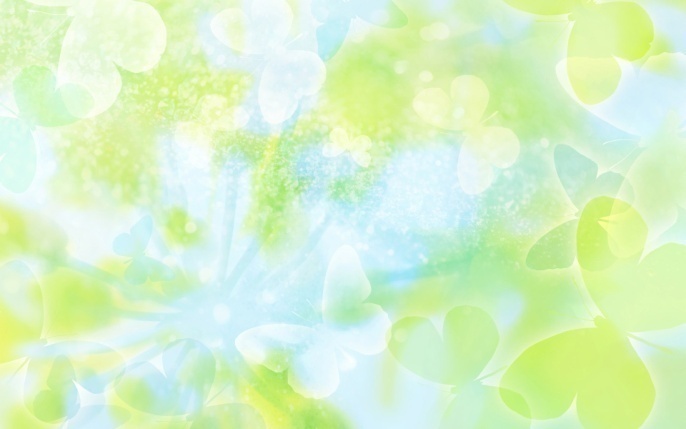 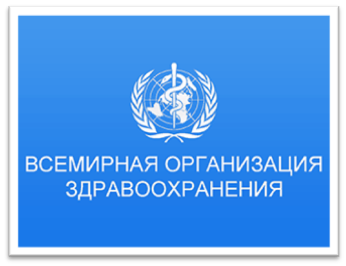 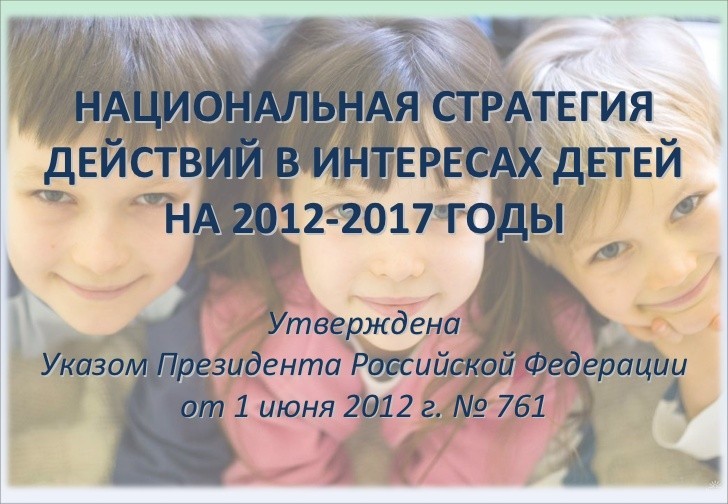 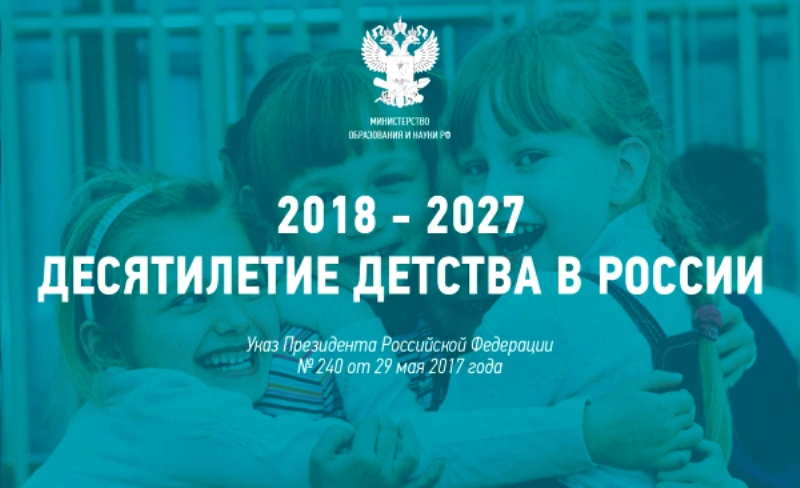 «Вопрос здоровья детей 
школьного возраста становится 
все острее и острее…»
Президент России В.В. Путин
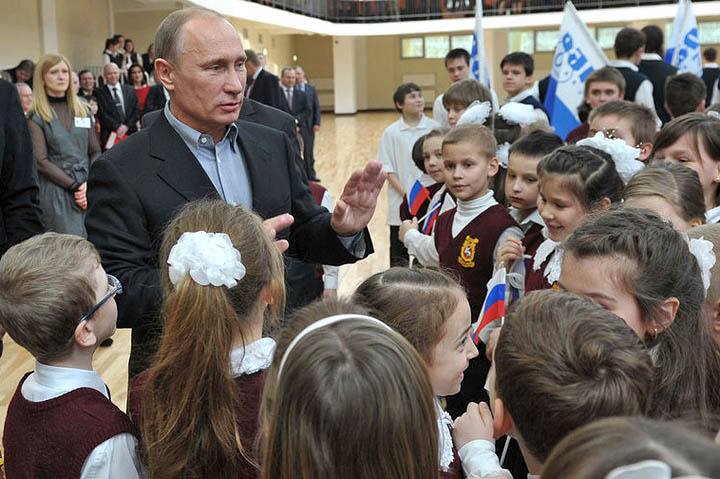 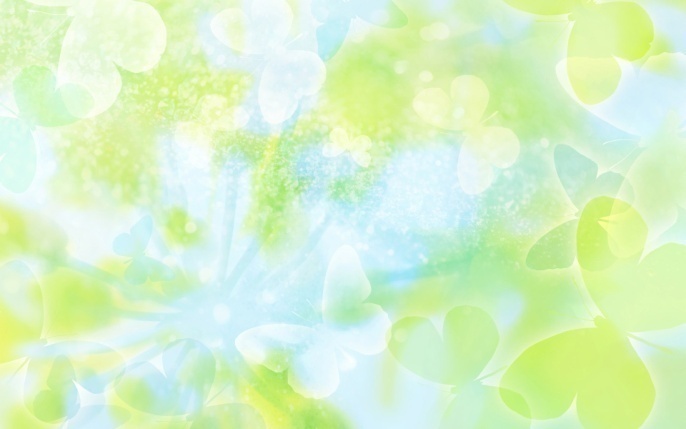 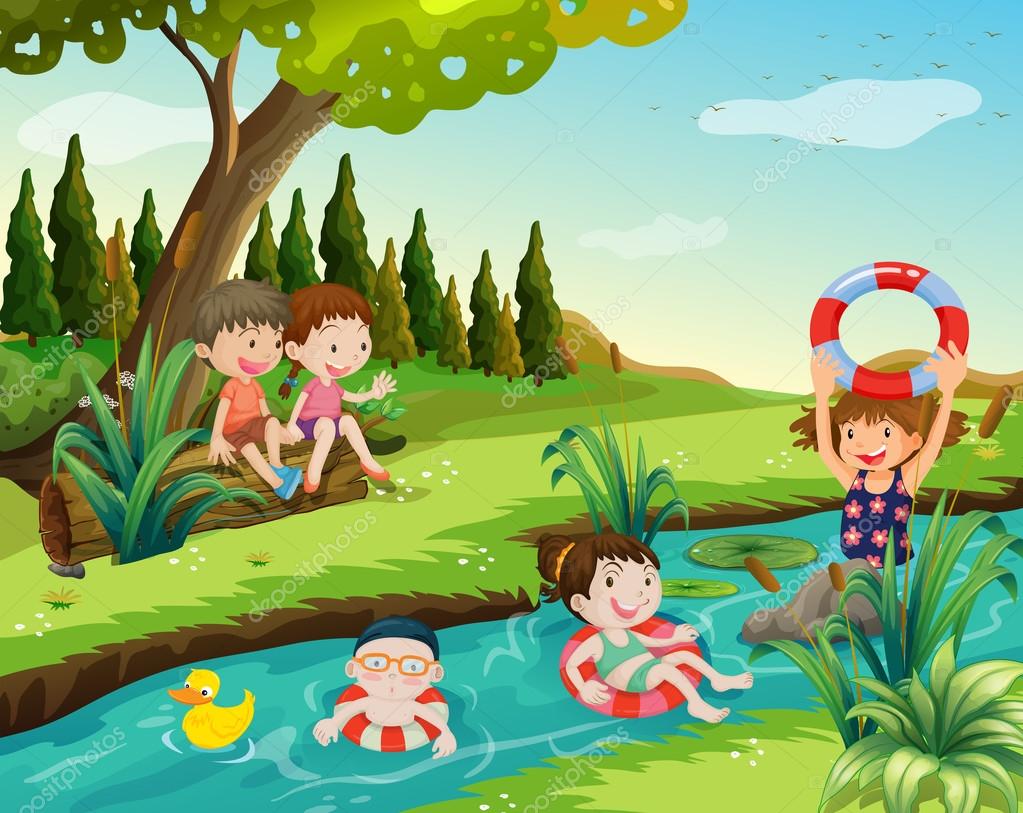 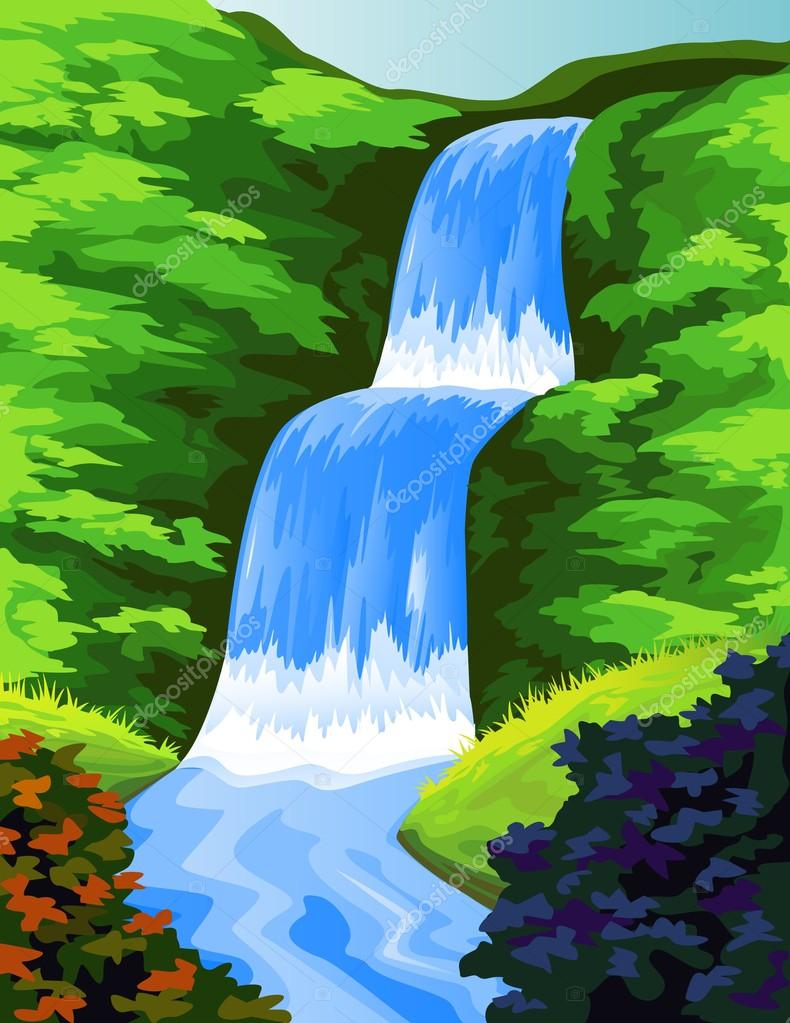 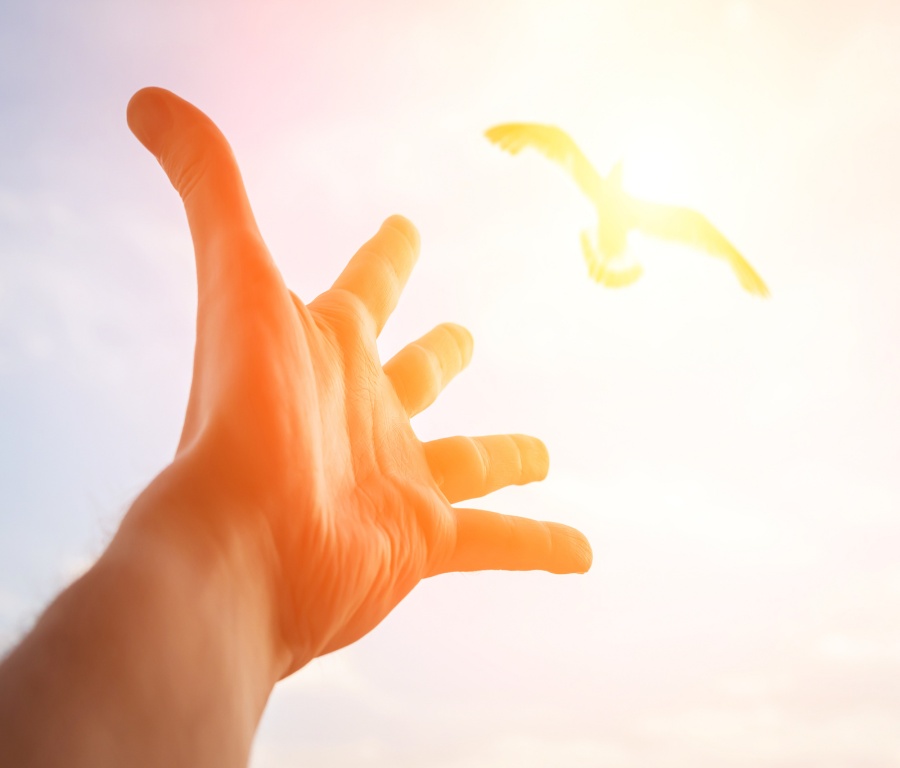 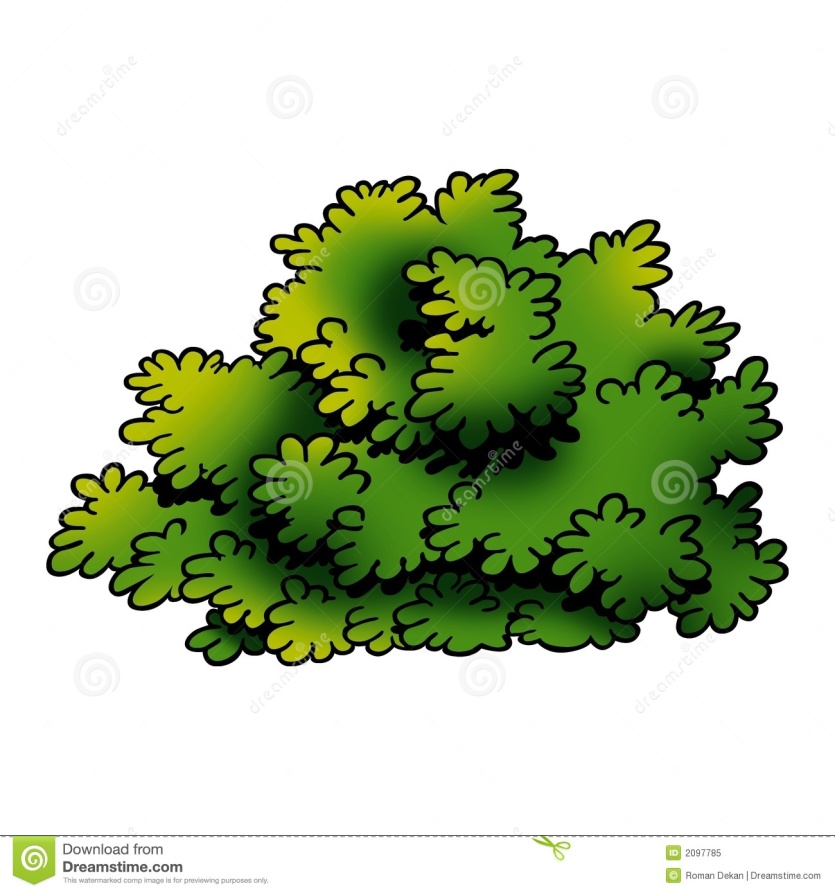 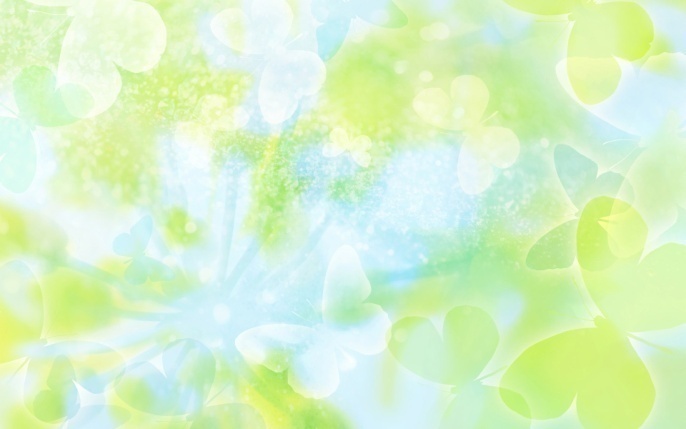 «Забота о здоровье – это важнейший труд воспитателя. От жизнедеятельности детей зависит их духовная жизнь, мировоззрение, умственное развитие, прочность знаний, вера в свои силы…»                                                                В.А.Сухомлинский
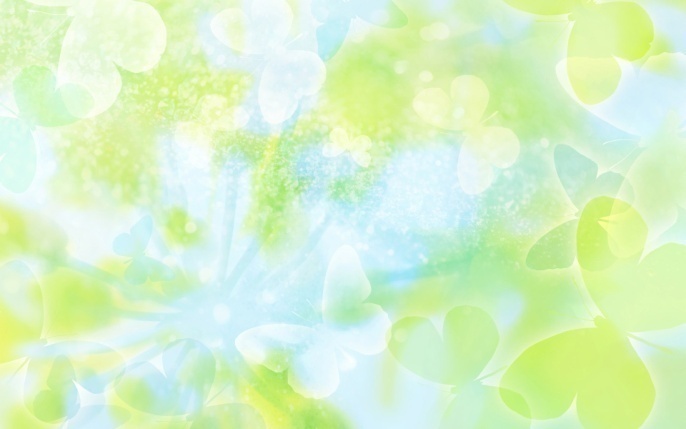 Игры 
на свежем
 воздухе
Пальчиковая гимнастика
Дыхательная гимнастика
Гимнастика 
для мозга 
(кинезиологические
упражнения)
Физминутка
Технологии сохранения
 и стимулирования здоровья
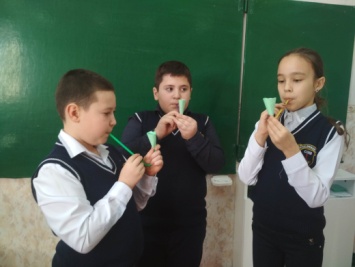 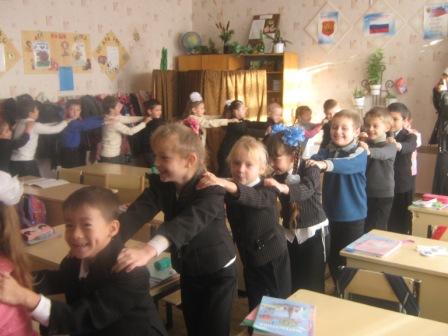 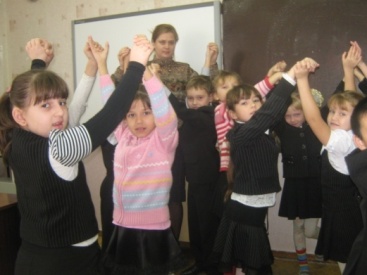 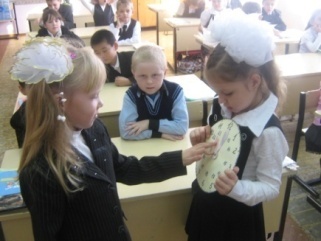 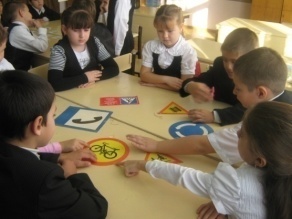 Ежедневная 
зарядка
Гимнастика 
для глаз
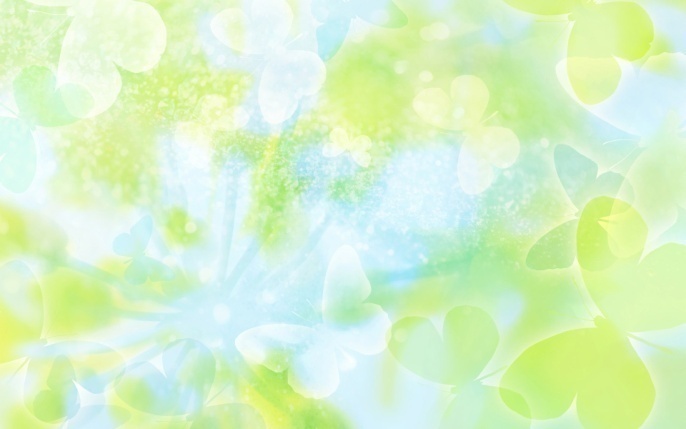 Причины ухудшения здоровья
Рост 
хронических заболеваний
Несоблюдение режима дня
 и правильного питания
Раннее начало обучения
Недостаточная грамотность родителей
 в вопросах сохранения здоровья детей
Интенсификация 
учебного процесса
Несоответствие нагрузки 
возможностям детского организма
Низкий социально-экономический уровень
 жизни многих семей
Снижение
 двигательной активности
Несформированность ценности здоровья
Кризис семьи
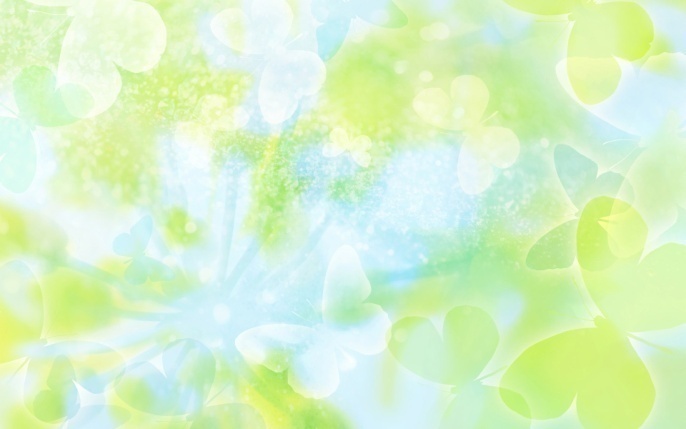 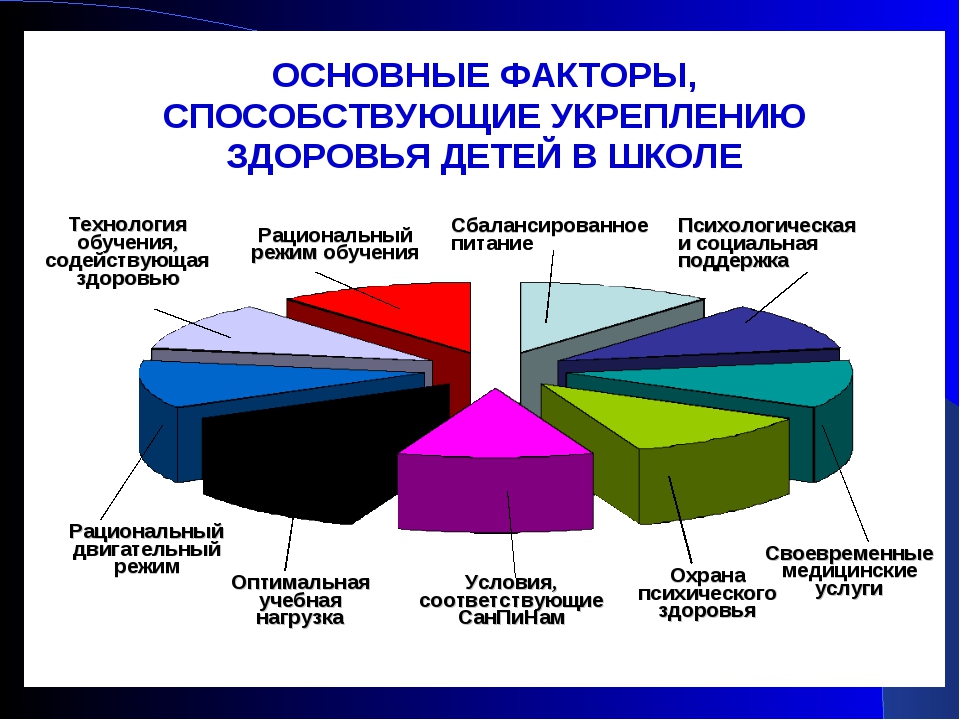 З
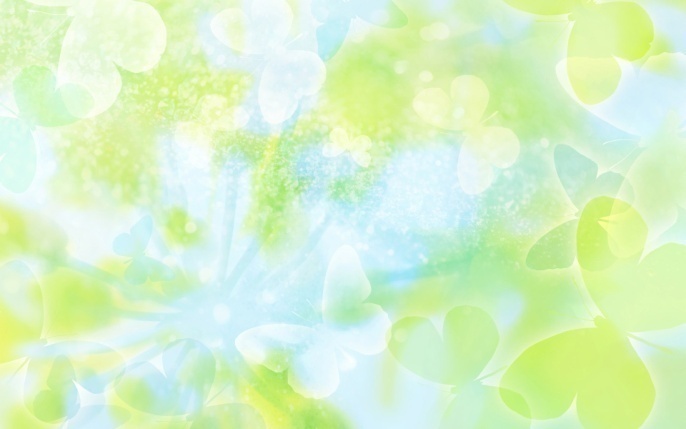 ШКОЛА ЗДОРОВЬЯ
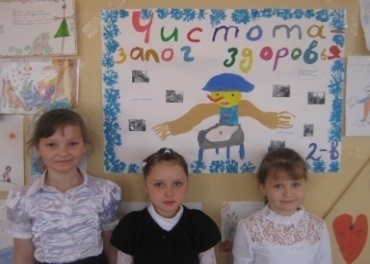 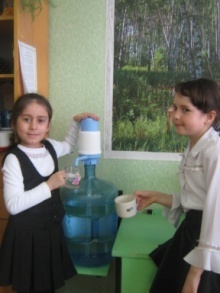 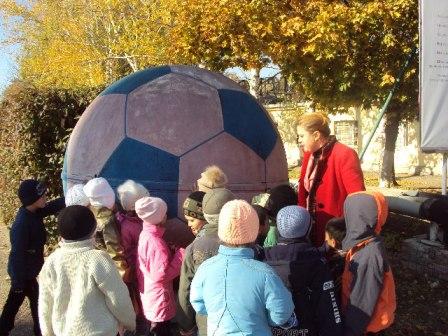 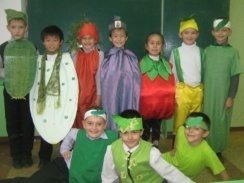 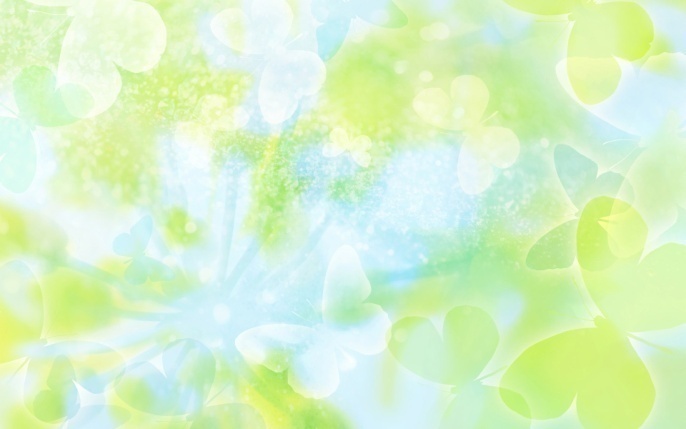 Динамическая пауза
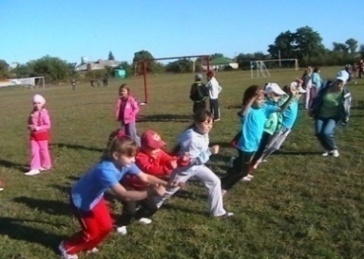 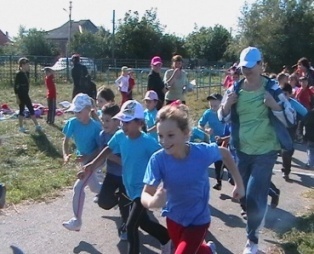 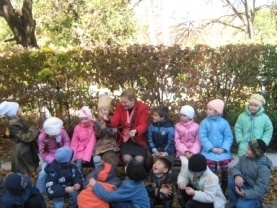 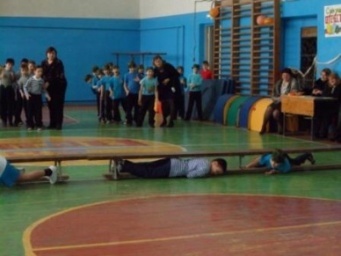 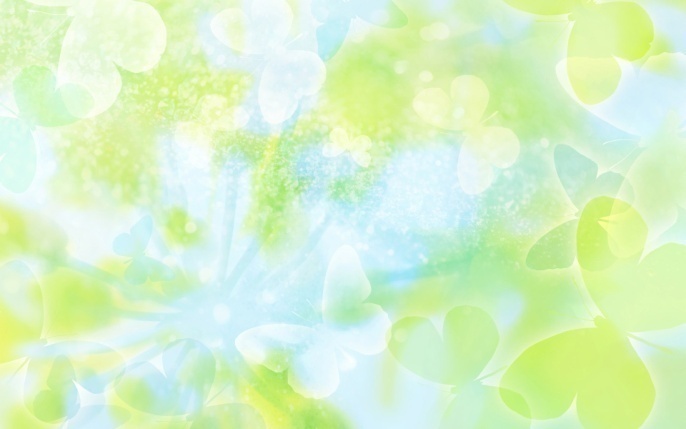 Здоровье в порядке – спасибо зарядке
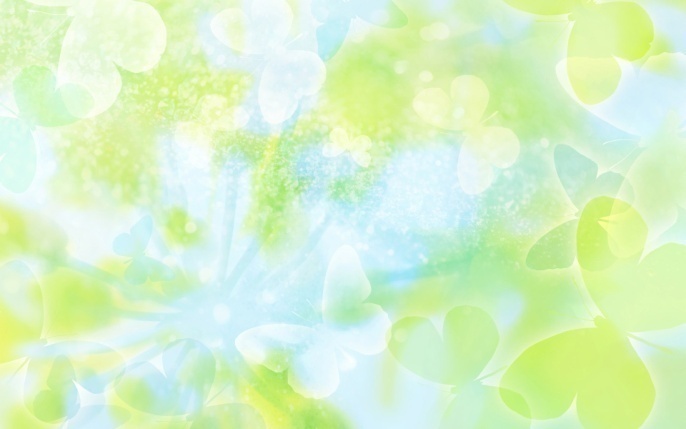 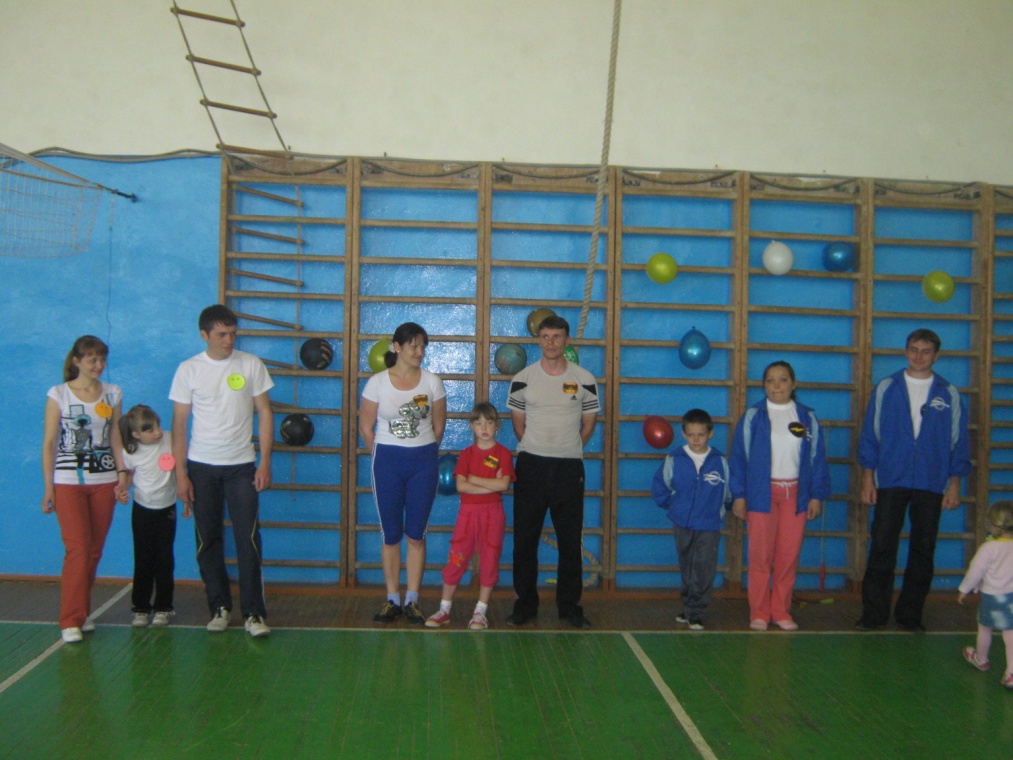 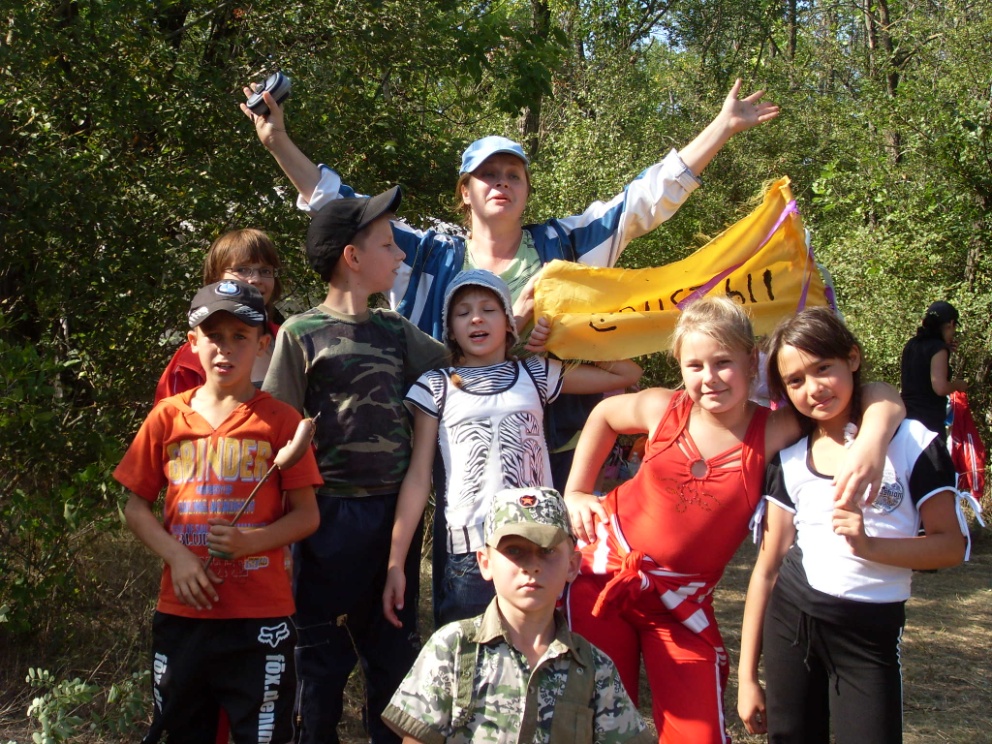 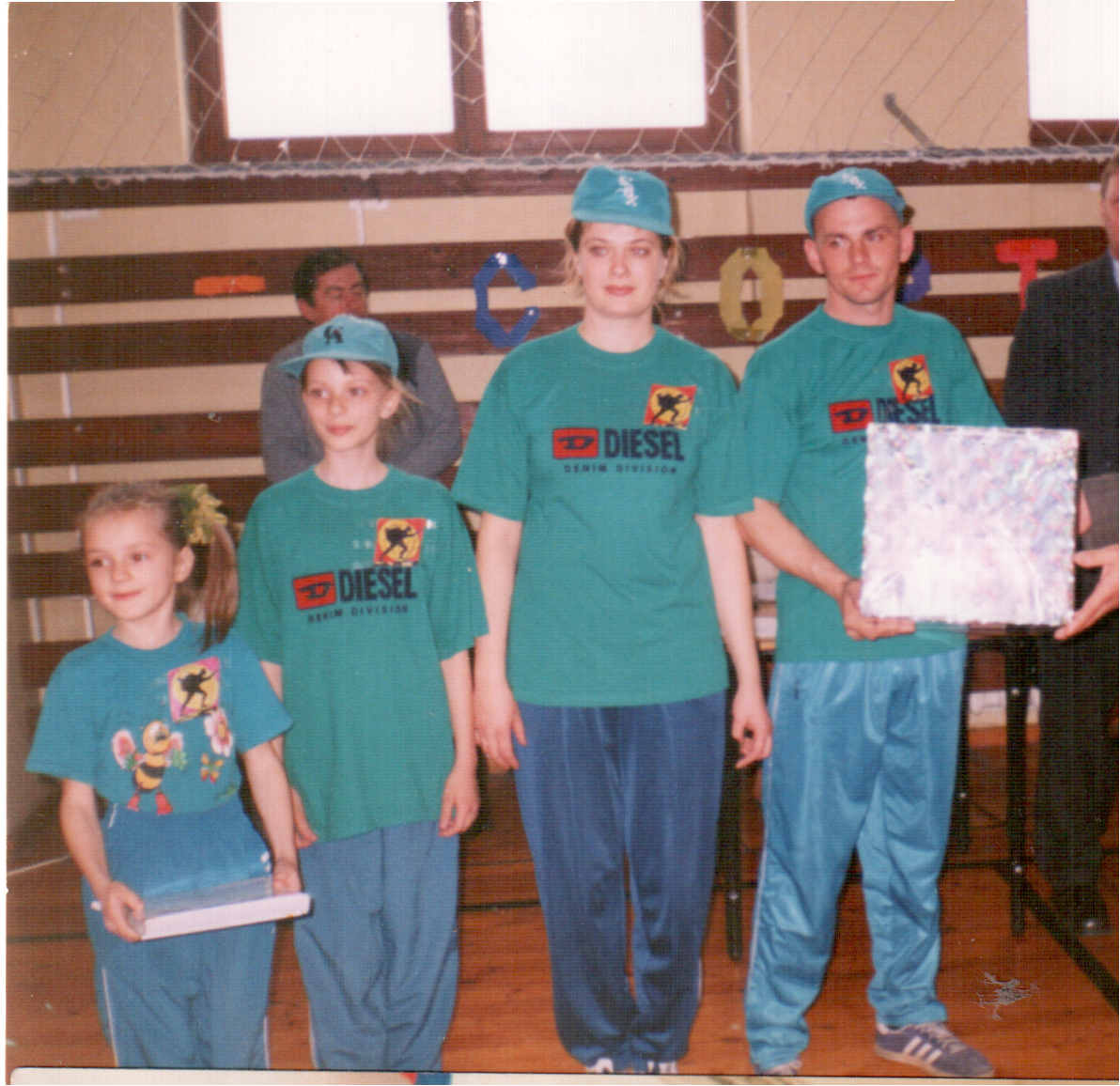 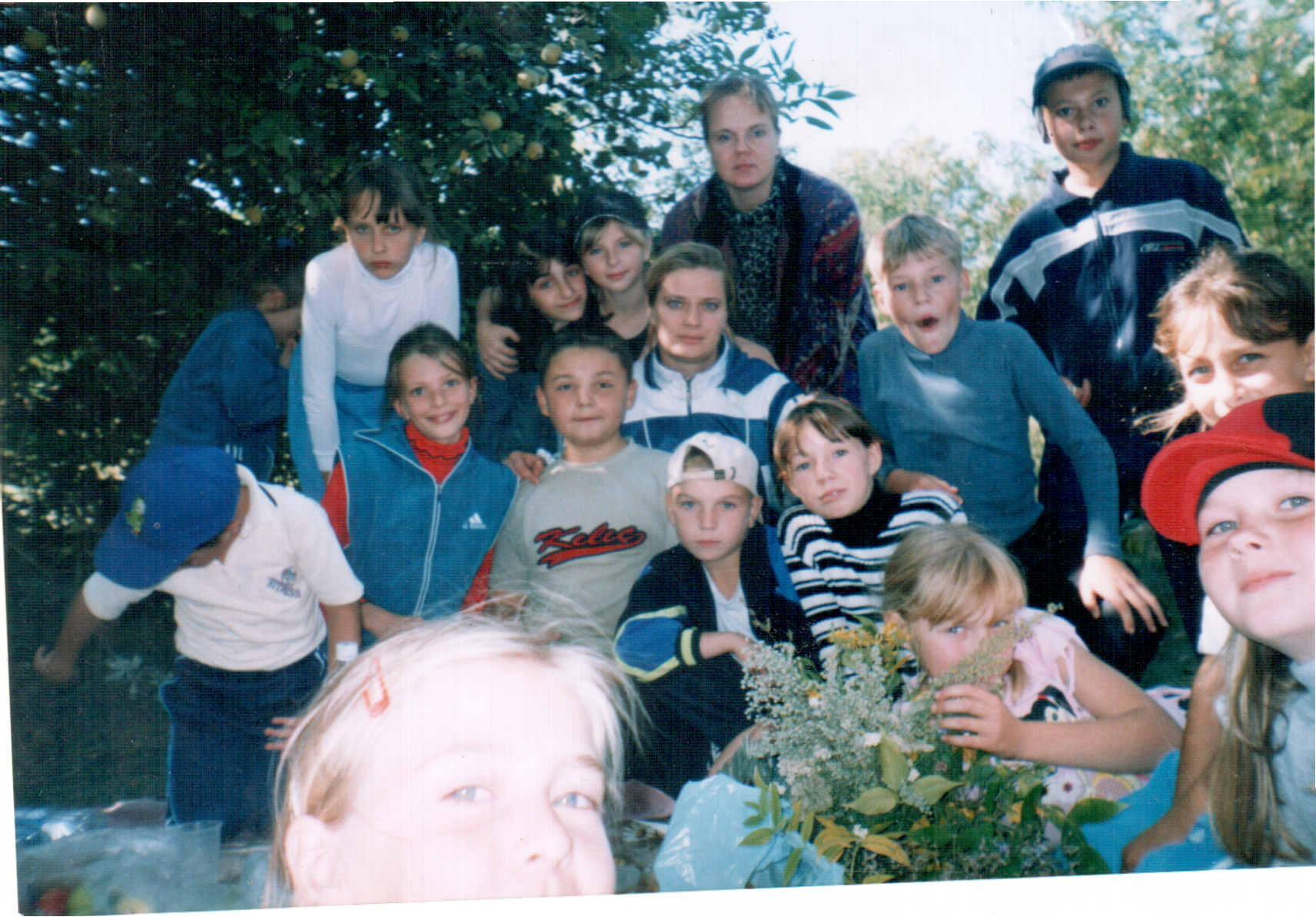 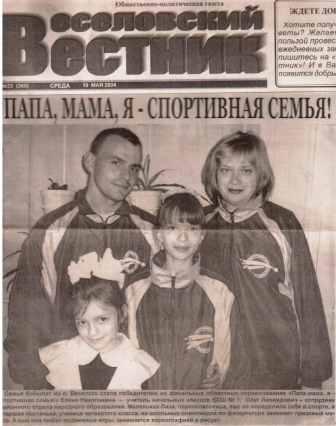 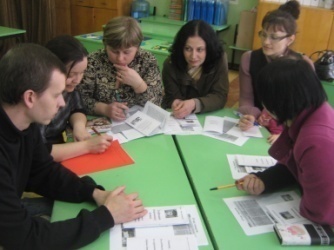 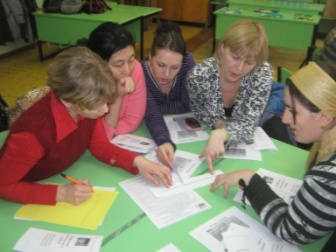 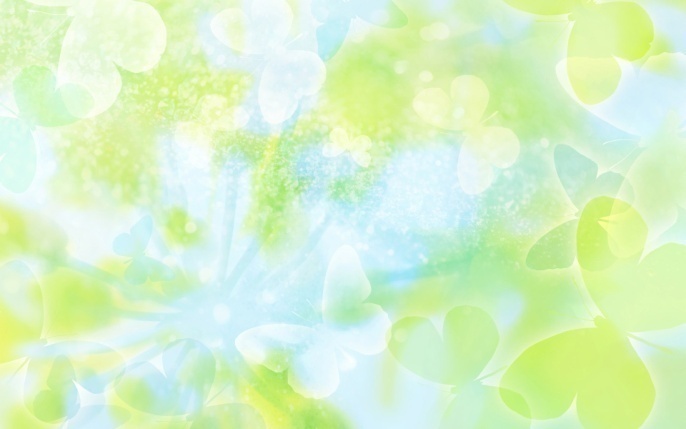 Экскурсии
Экскурсии
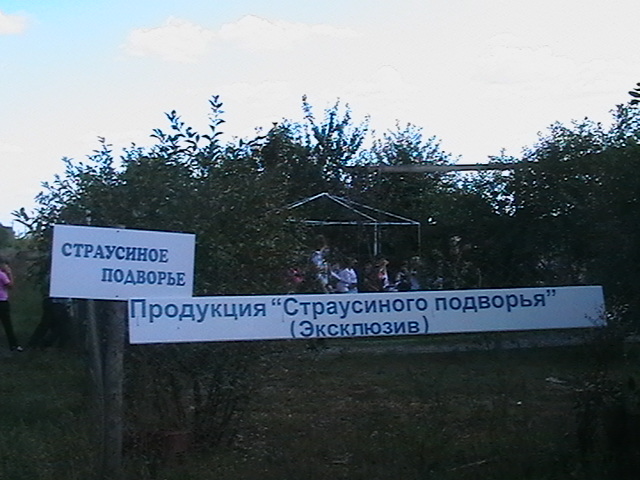 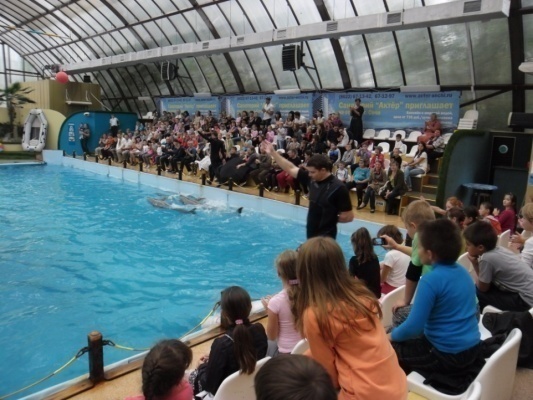 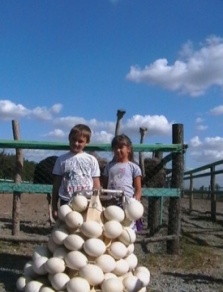 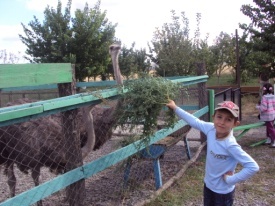 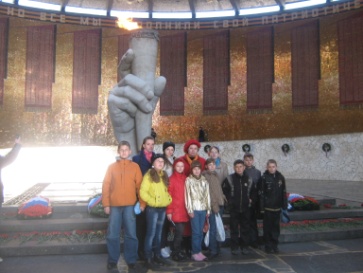 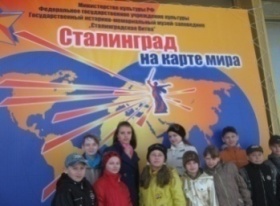 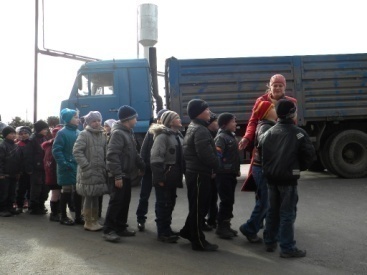 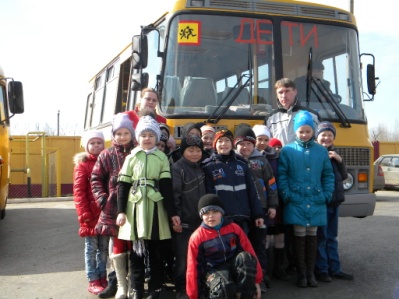 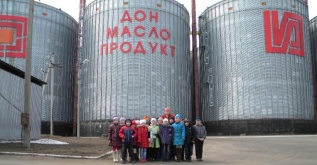 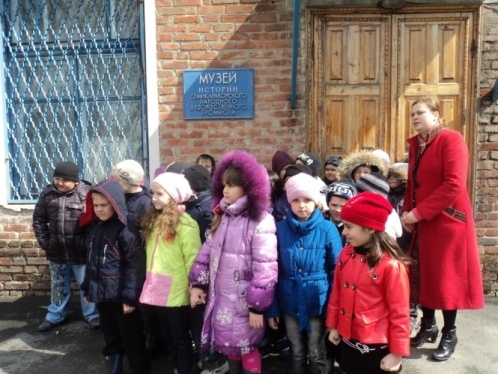 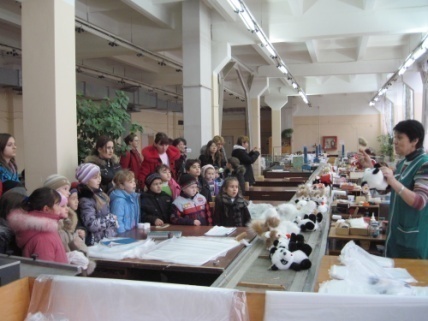 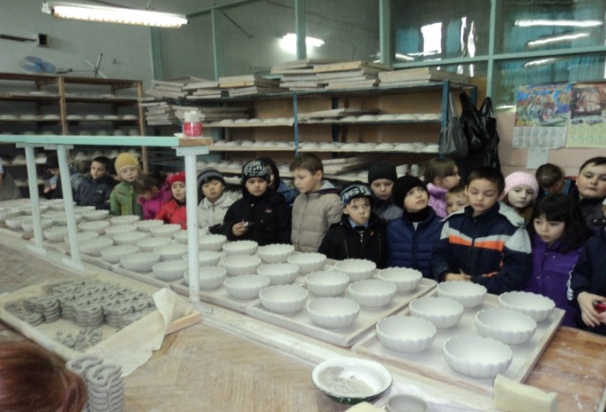 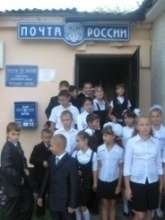 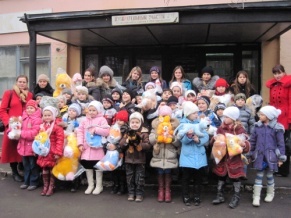 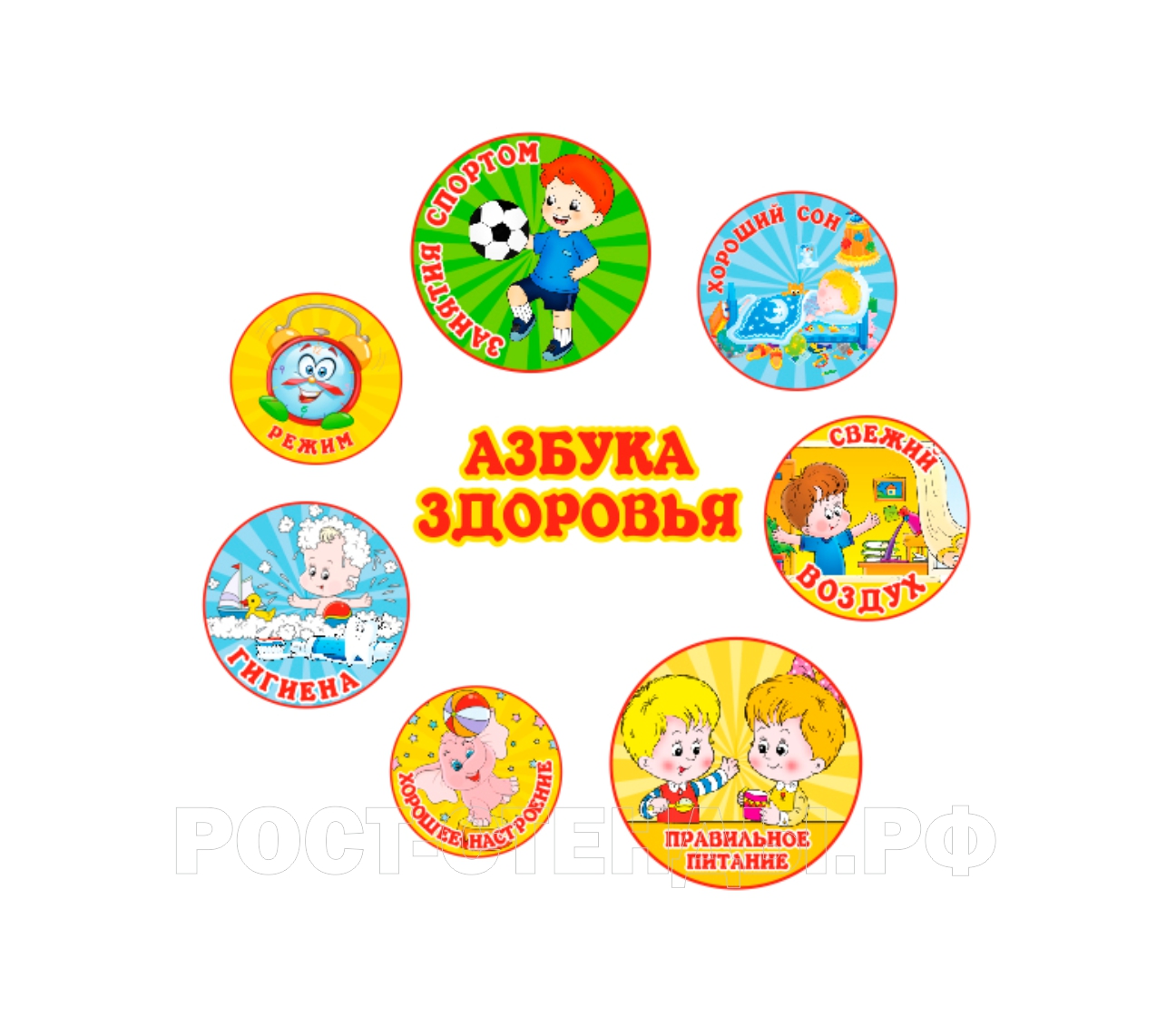 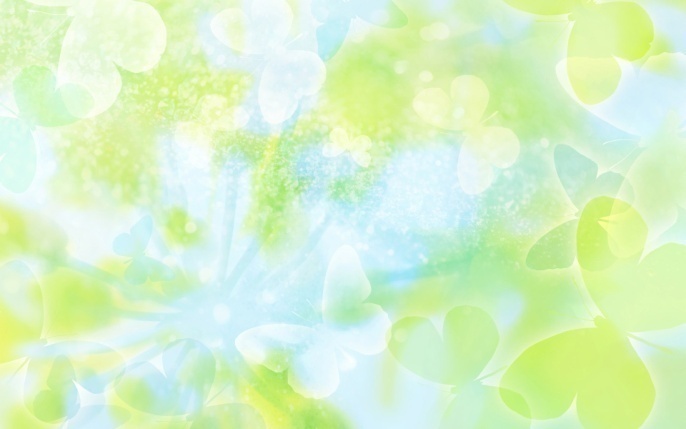 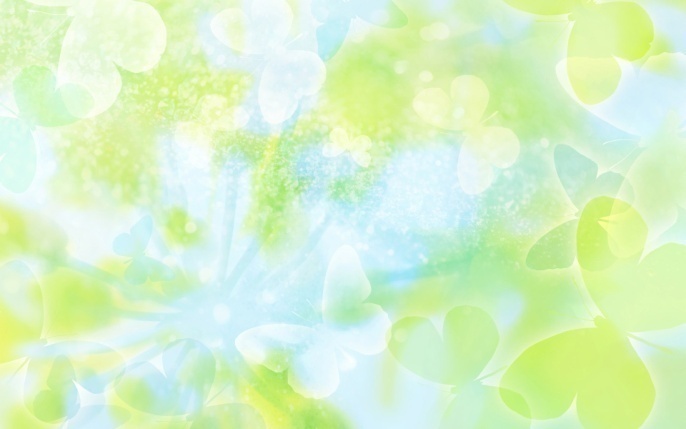 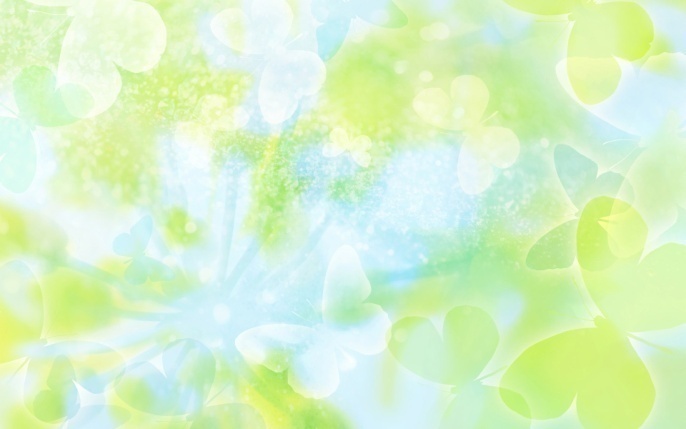 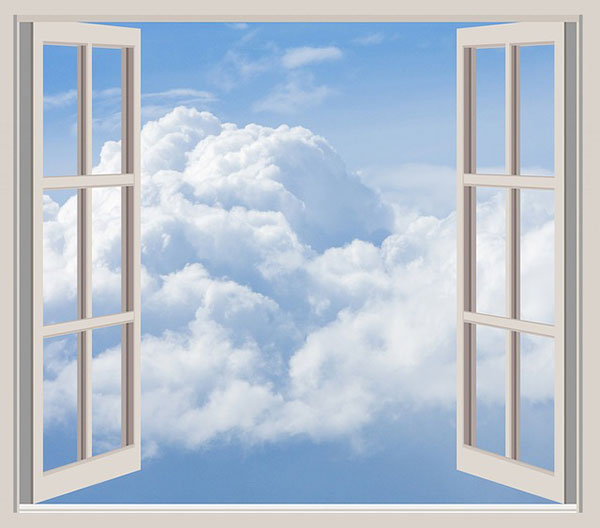 Правильное дыхание
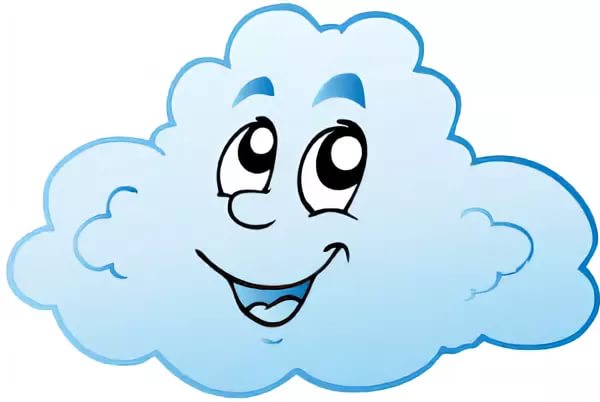 КРЕПКИЙ СОН
ПРАВИЛЬНАЯ РЕЧЬ
КРАСИВЫЙ ГОЛОС
ХОРОШАЯ ПАМЯТЬ
ОТЛИЧНЫЕ ОЦЕНКИ
Здоровый организм
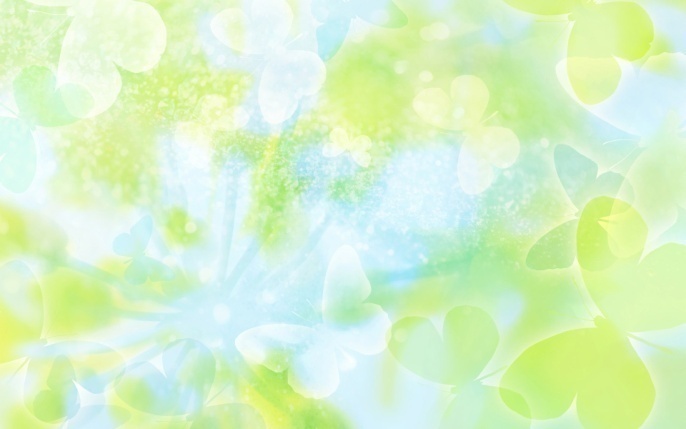 Формы организации образовательного процесса
Дыхательная гимнастика
Утренняя гимнастика
Уроки
Экскурсии, путешествия
Игры, прогулки
Внеурочные занятия
ЗАСЕДАНИЕ КЛУБА
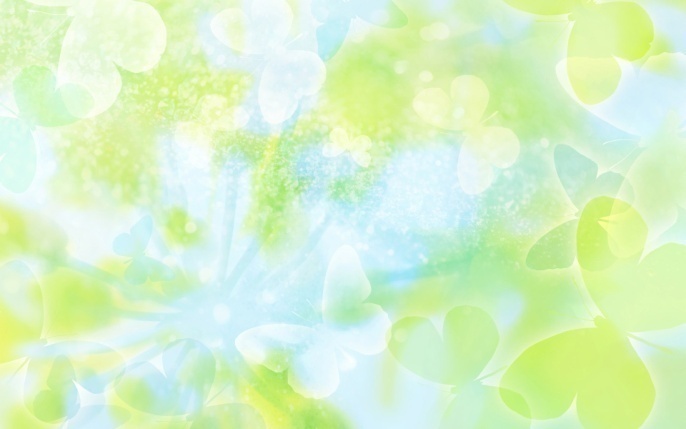 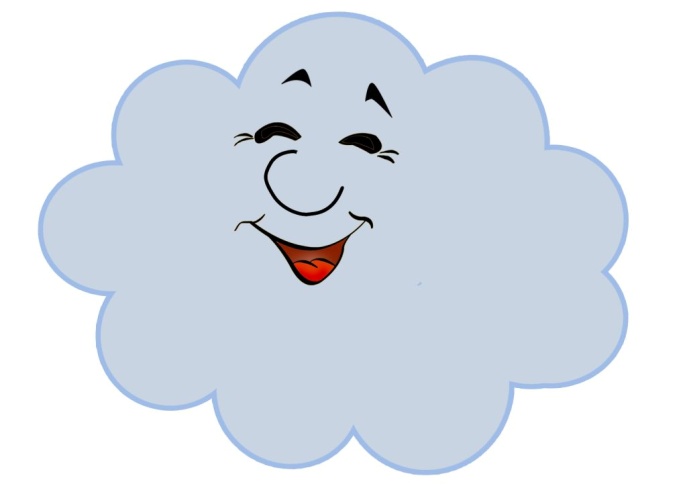 ДЫХАТЕЛЬНАЯ ГИМНАСТИКА
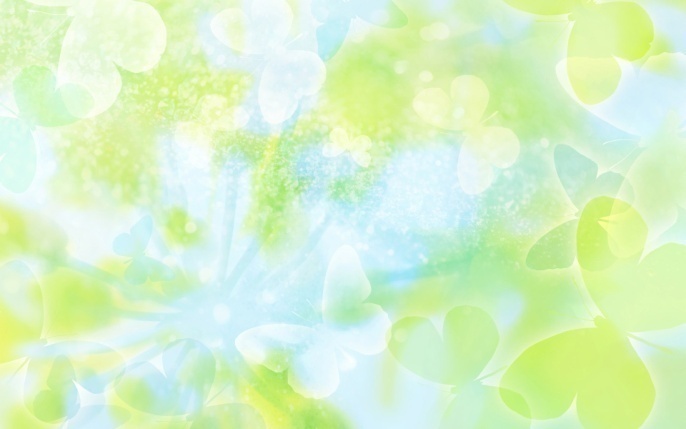 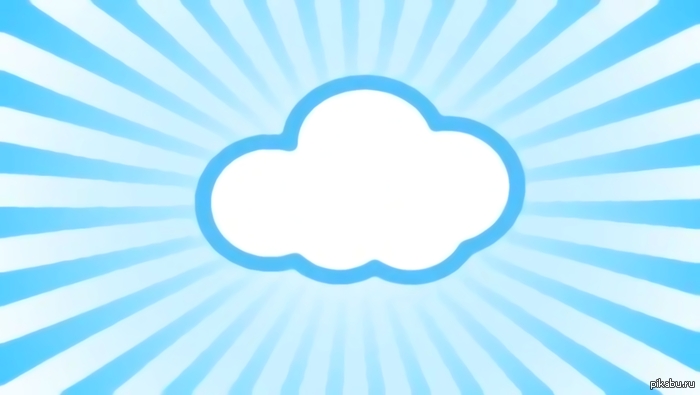 Методики дыхательной гимнастики
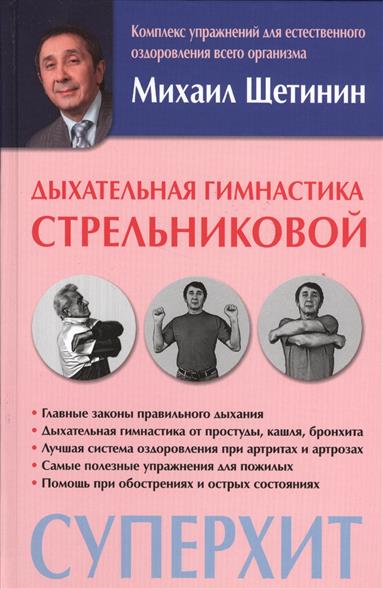 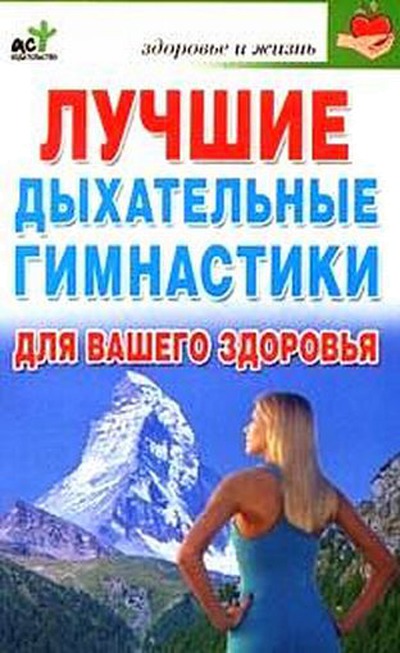 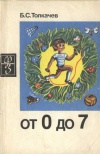 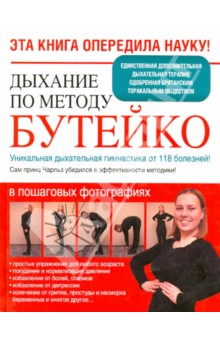 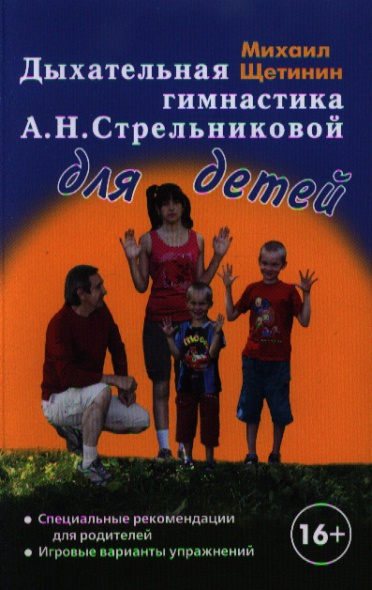 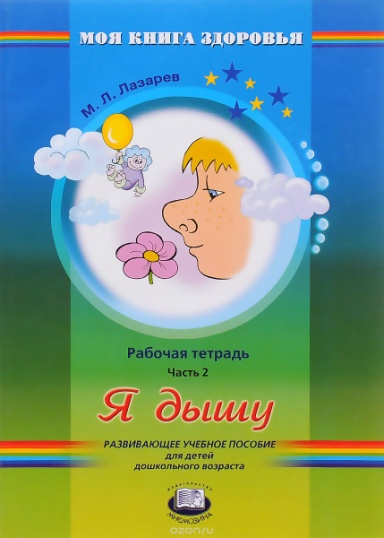 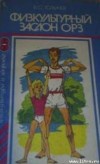 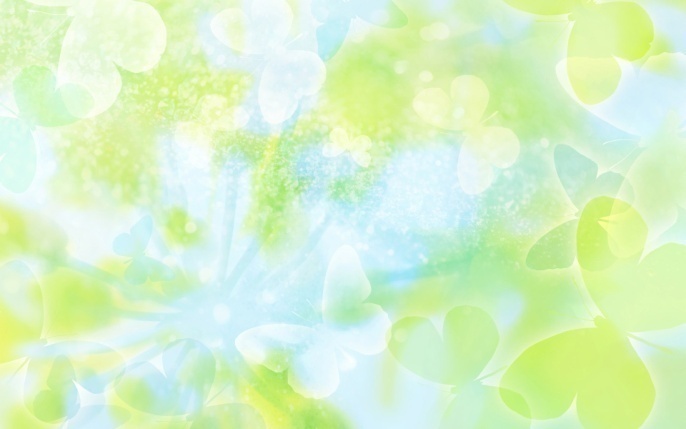 Дыхательные упражнения А.Н.Стрельниковой
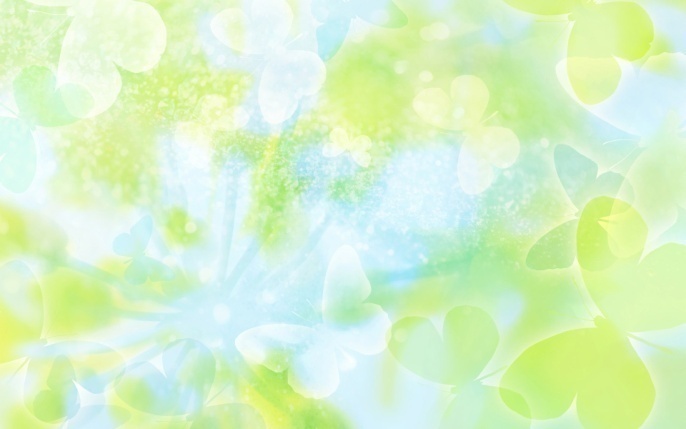 ЭНЕРГИЯ ПОЛНОГО ДЫХАНИЯБ .М. Лессер - Лазарно
Звук А - снимает напряжение, стимулирует верхнюю часть лёгких. Снимает физическую и умственную усталость.

Звук О - звук глубокой гармонии, состояния равновесия.

Звук У - чувственный звук, он стабилизирует эмоциональное равновесие.

Звук И - звук разума, стимулирует головной мозг.
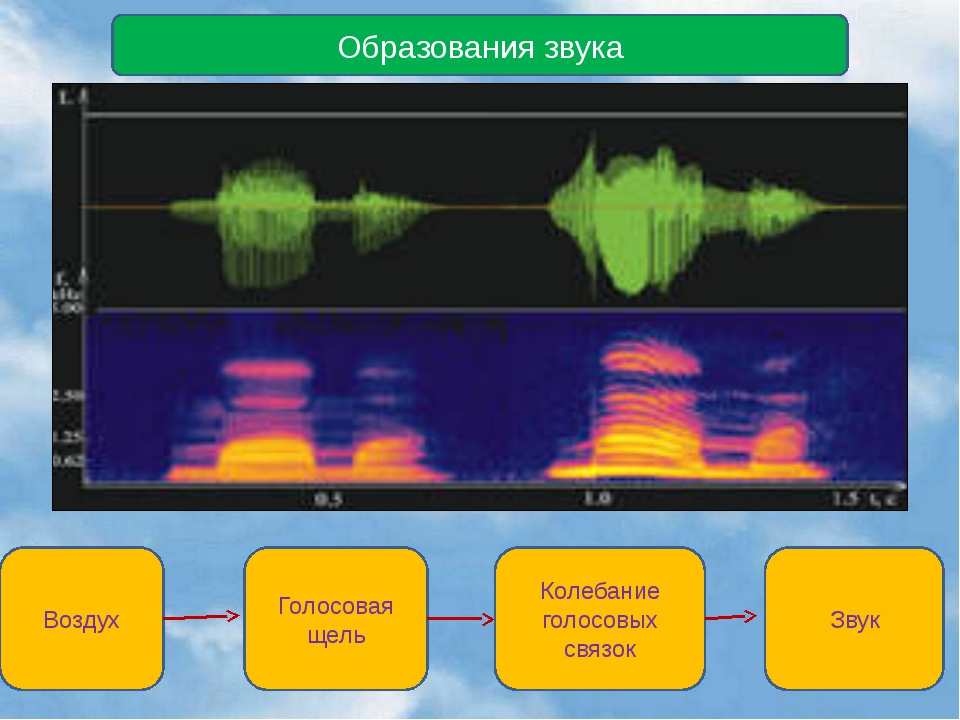 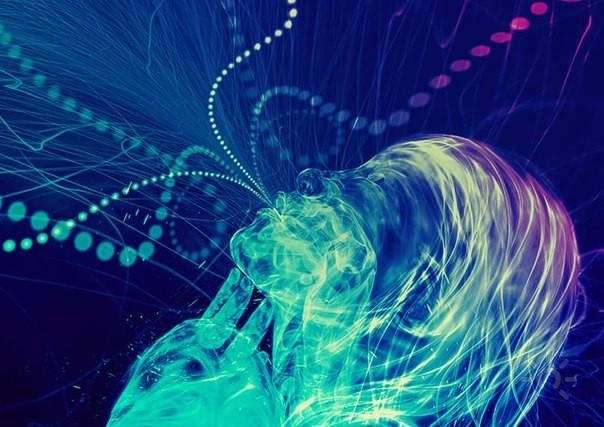 Вибрация голоса очень важна
 для хорошего самочувствия. 
Она помогает укреплению здоровья.
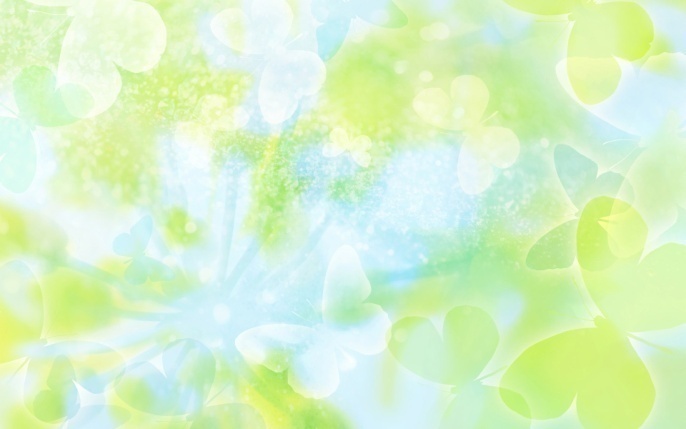 ПРИНЦИПЫ  ЗДОРОВЬЕСБЕРЕЖЕНИЯ
«Не навреди»
Образовательный процесс
Учет возрастных особенностей
Непрерывность Преемственность Активность
Субъект-субъектные взаимоотношения
Приоритет заботы о здоровье учителя и учащихся
Ответственность за свое здоровье
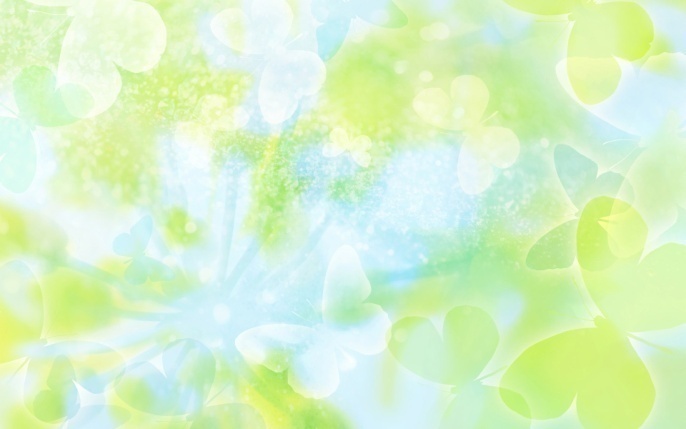 Охват детей спортивными секциями и физкультурно-массовой работой
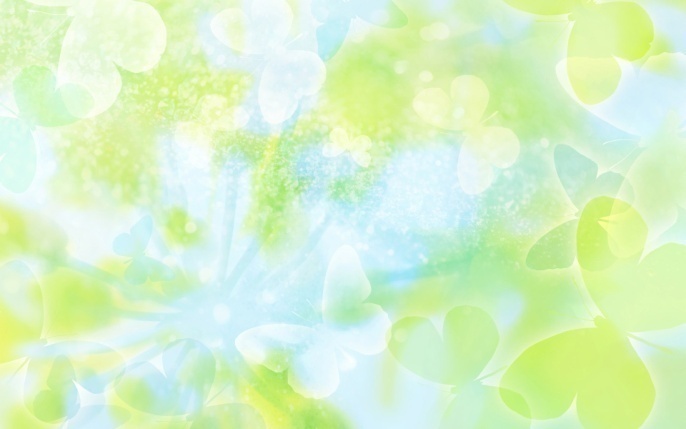 Мониторинг здоровья
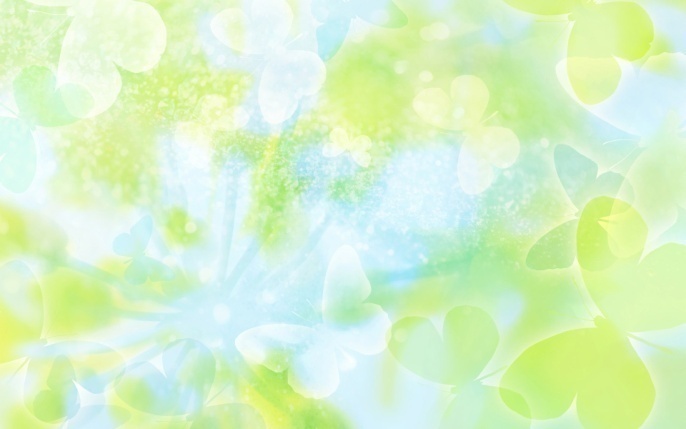 Диагностика АПК «Армис»
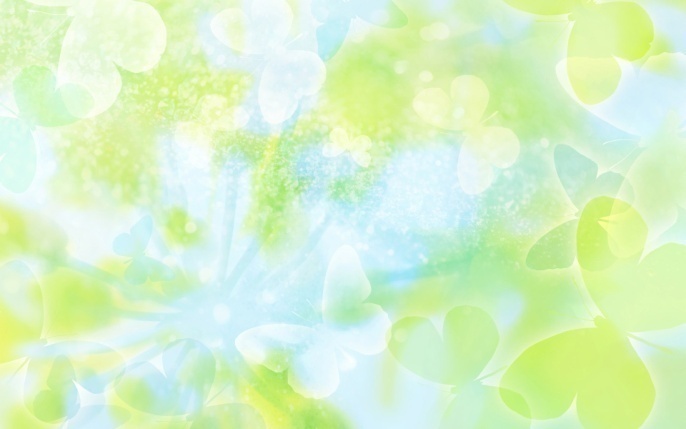 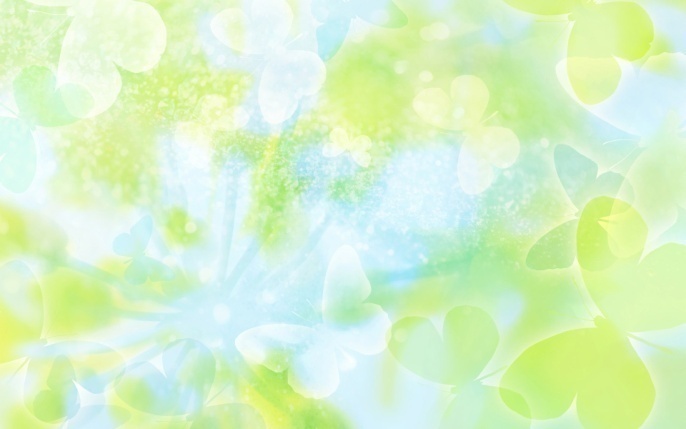 Олимпиада школьников
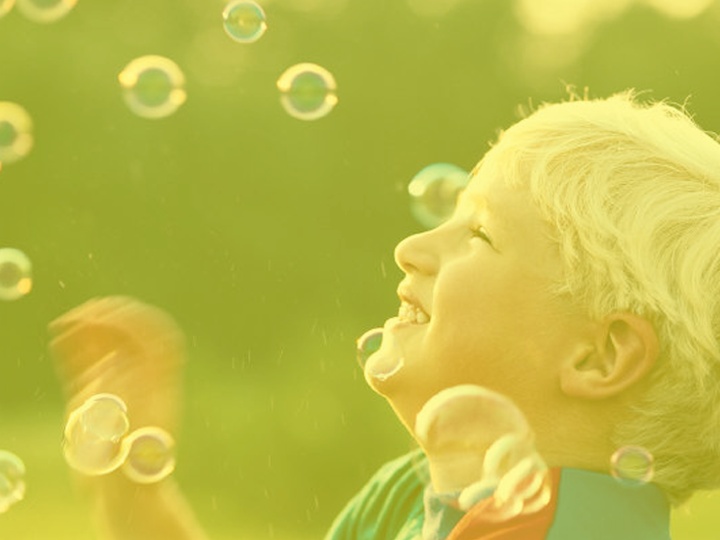 «Чтобы сделать ребёнка умным и рассудительным, сделайте его крепким и здоровым»
Ж.Ж.Руссо, 
французский философ, писатель, 
мыслитель эпохи Просвещения
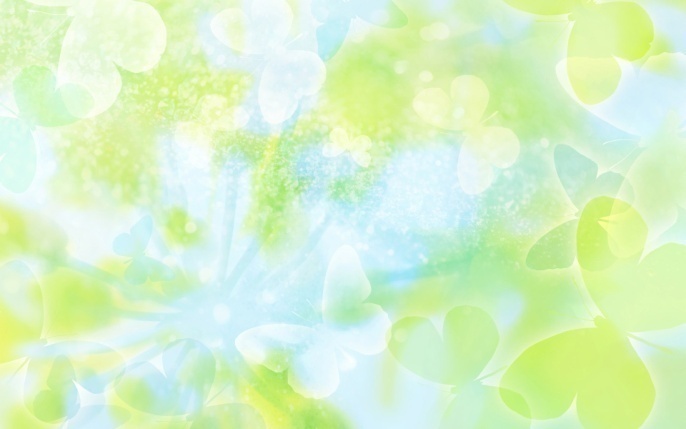 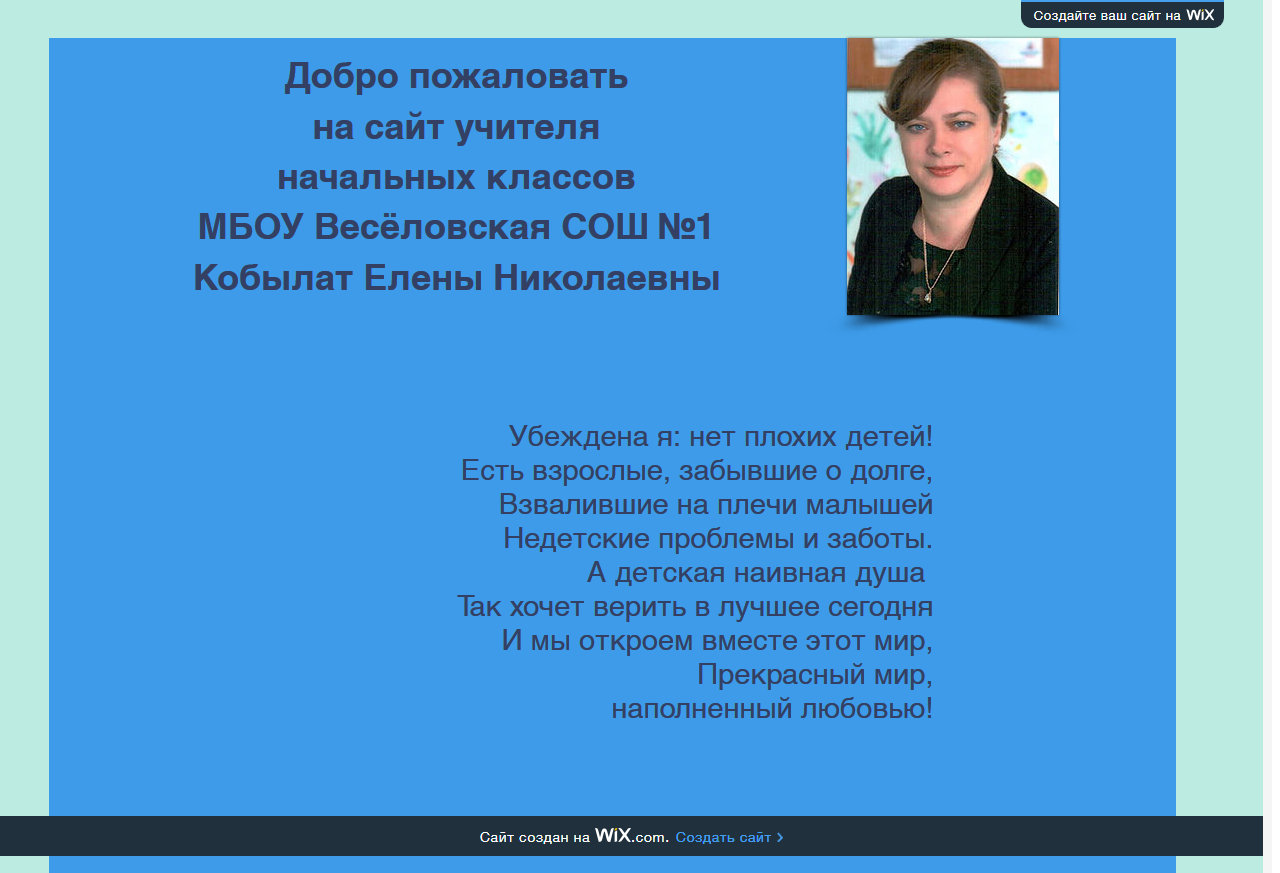 Будьте здоровы – 
дышите правильно!
https://elenakobylat.wixsite.com/mysite